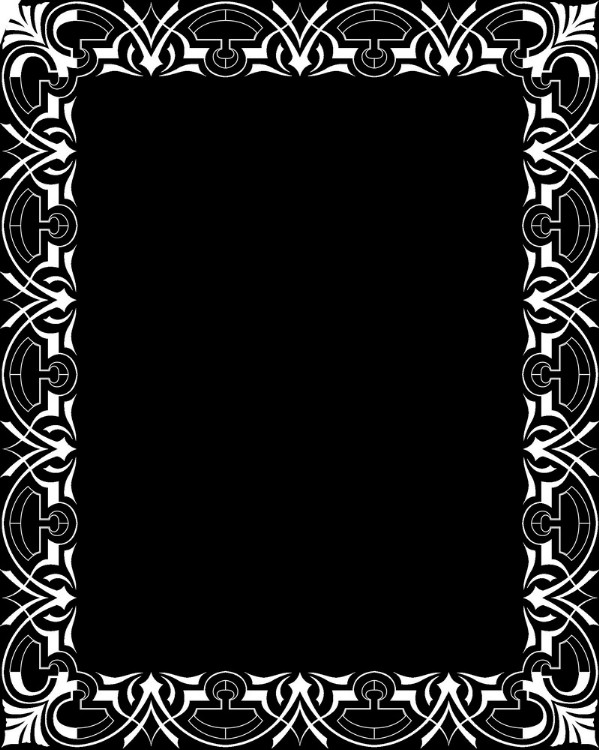 Зимние   явления природы
Воспитатель старшей группы:
Е.И.Машукова
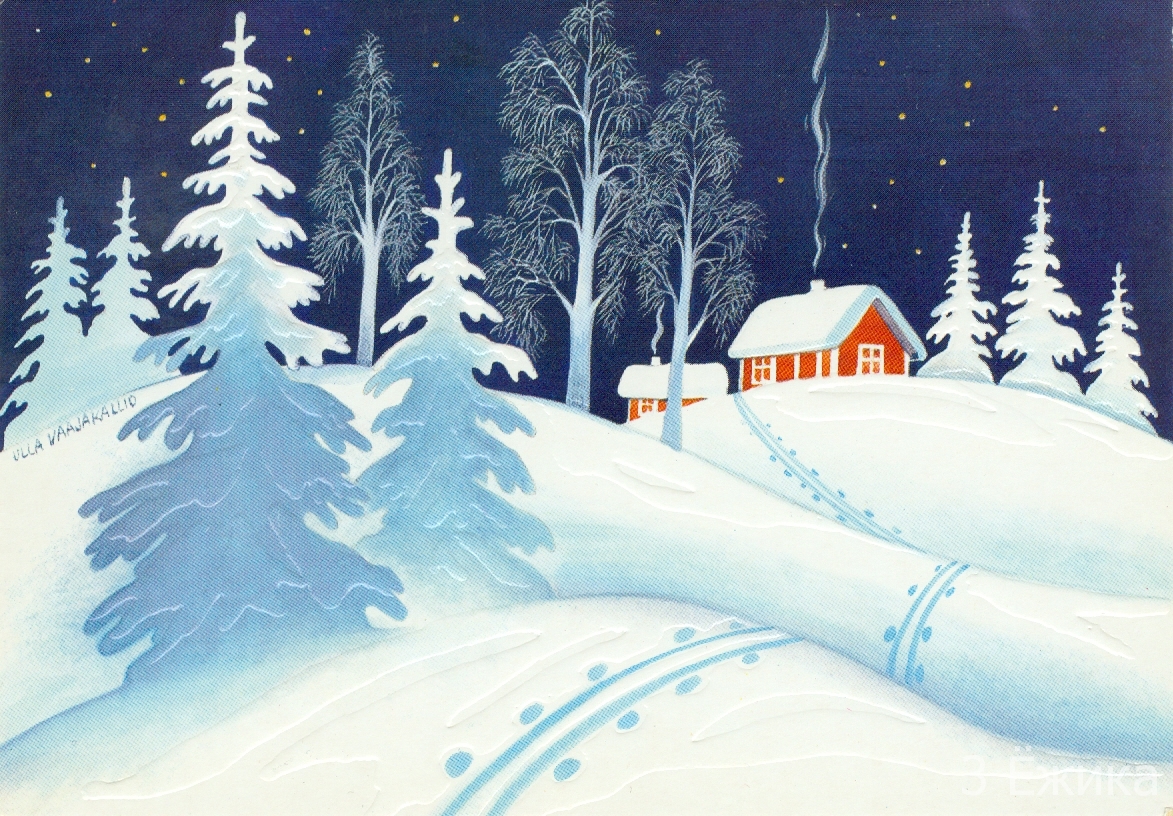 Зима
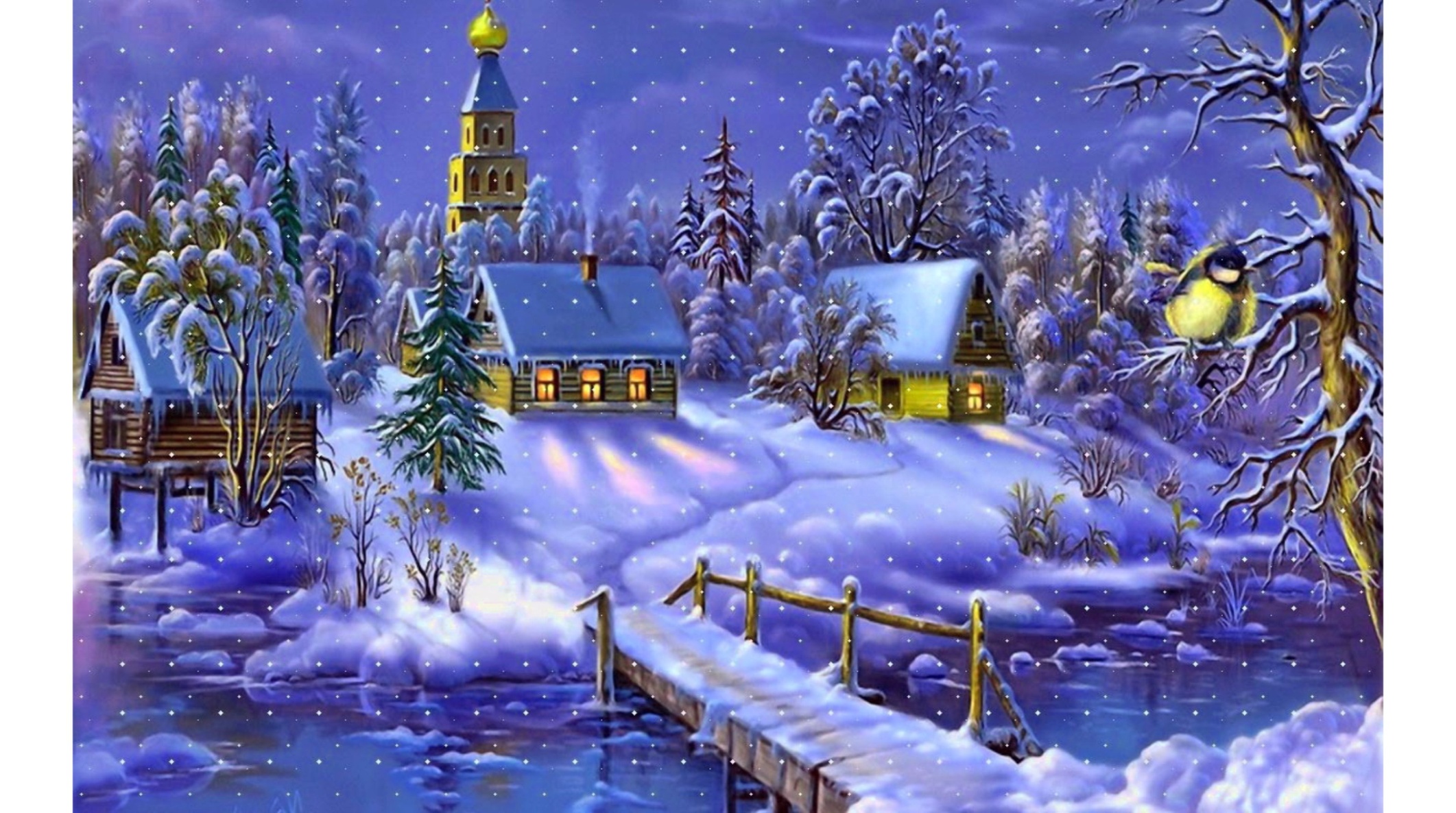 ДЕКАБРЬ – «год кончает – зиму начинает»  так говорят о декабре, первом месяце зимы и последнем месяце года. Всё меньше солнца, всё темнее и короче дни. Мороз крепчает, покрываются льдом реки, дуют ветер идёт снег.
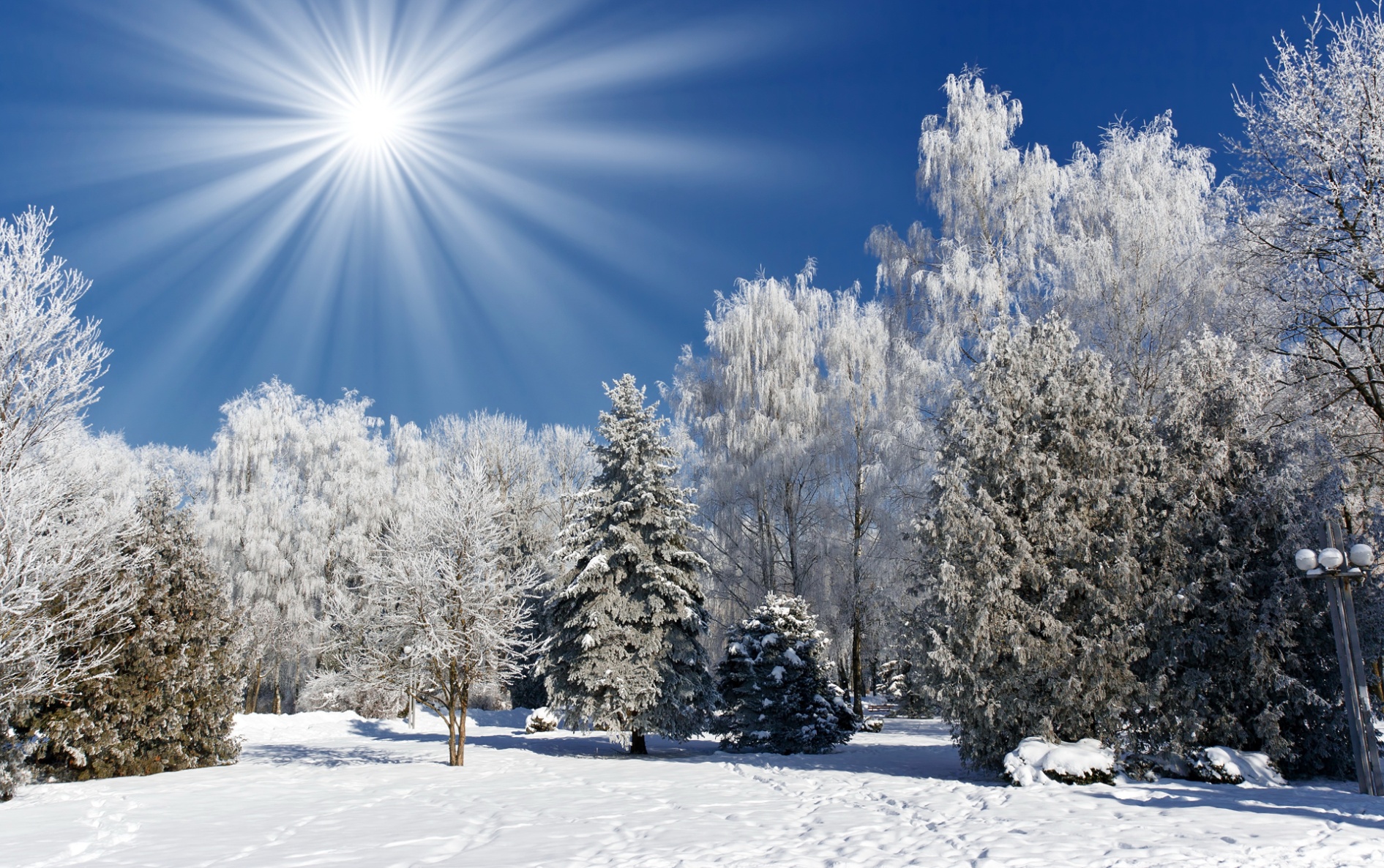 ЯНВАРЬ – «году начало – зиме серединка». Второй месяц зимы и самый холодный. «Январь – зимы государь» лёд становится крепче, снега больше.  День снова увеличивается, всё больше светит солнце.
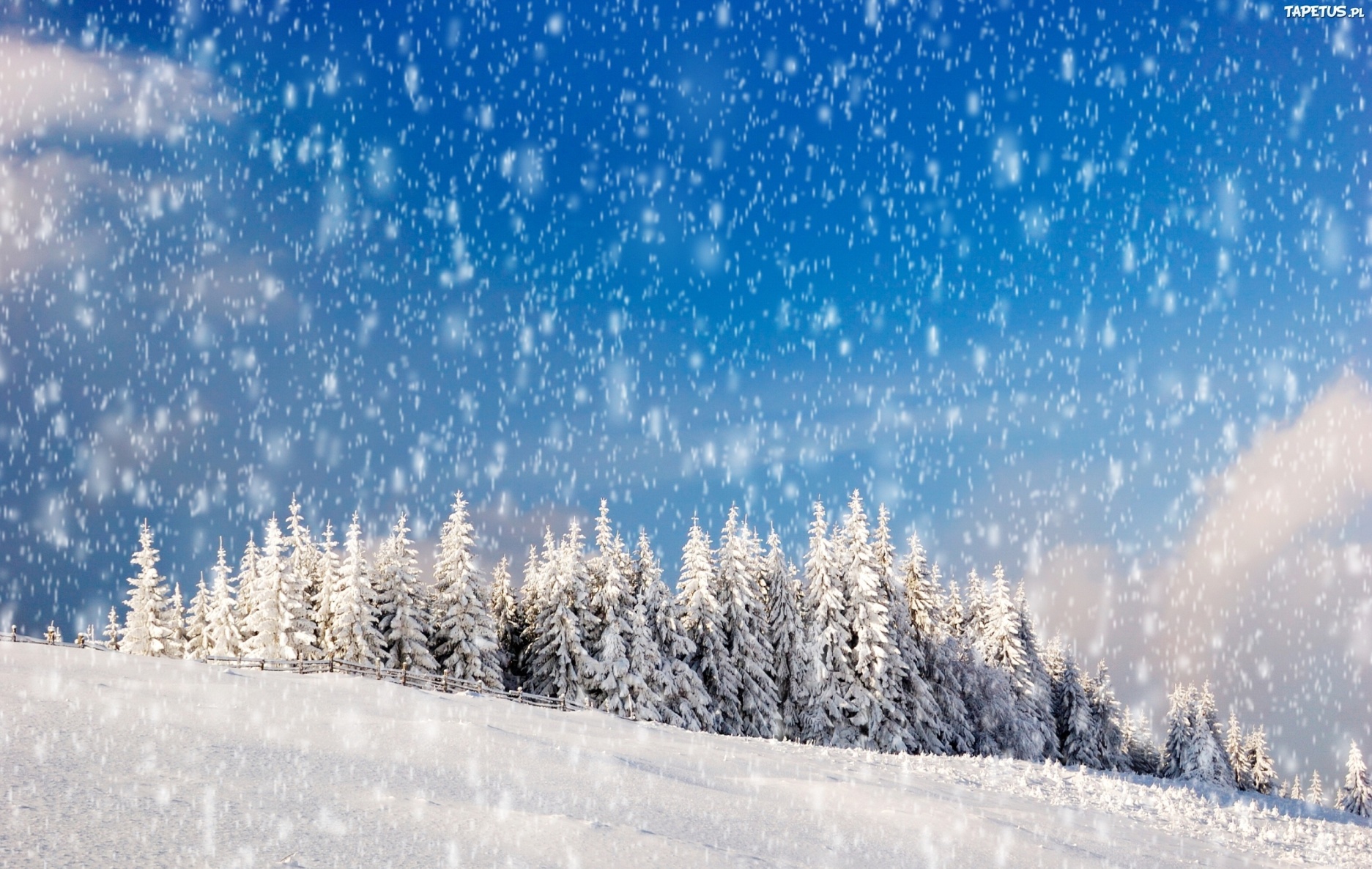 ФЕВРАЛЬ –  самый последний месяц зимы  и самый короткий. В феврале завывает ветер, метель. А когда нет ветра всё засыпает инеем. Ещё больше светит солнце, день становиться длиннее.
СНЕГОПАД
МЕТЕЛЬ
ИНЕЙ
ИНЕЙ
ИЗМОРОЗЬ
ИЗМОРОЗЬ
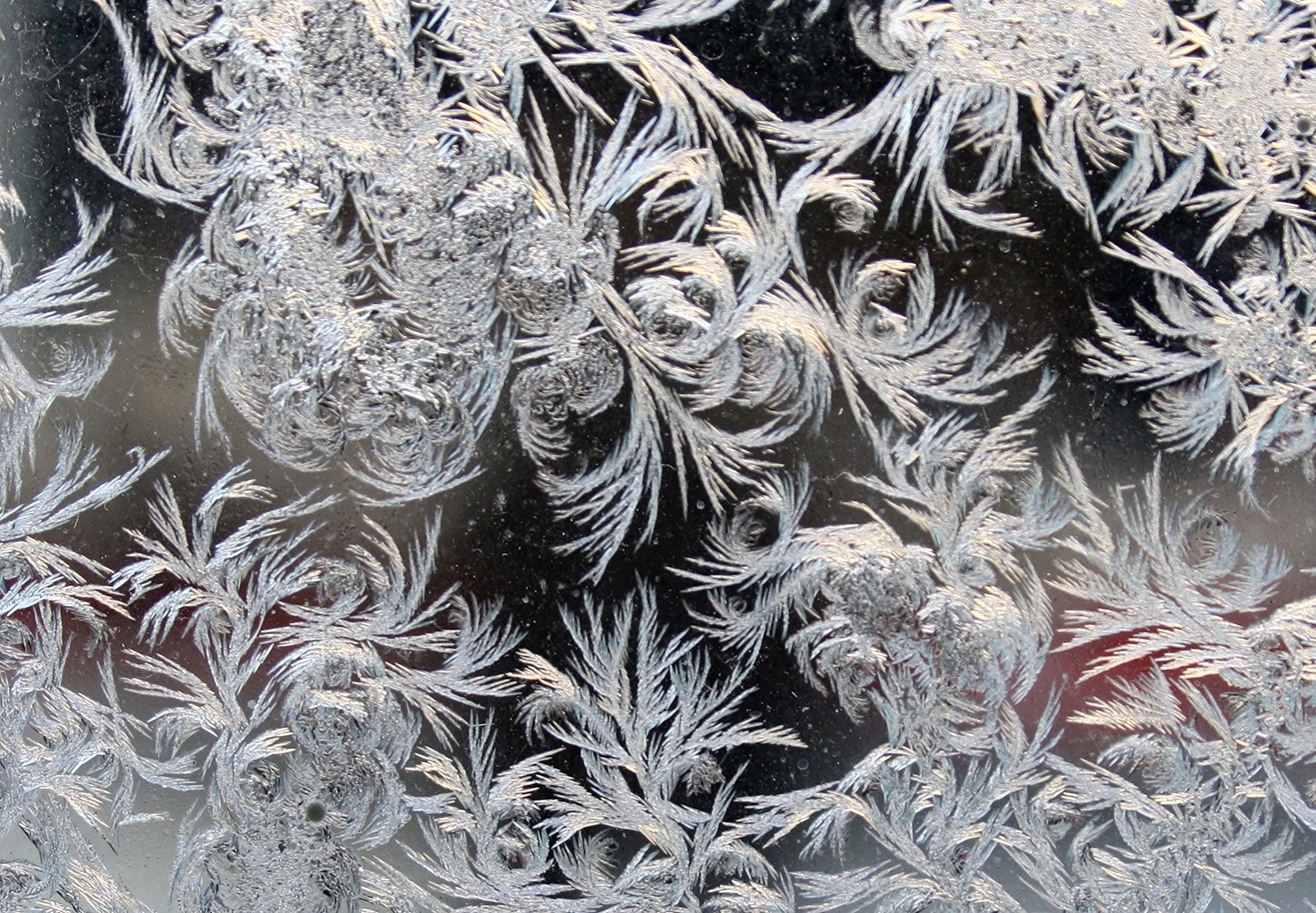